The trophic state of Utah Lake prior to European settlement
The question:
What was the trophic state of Utah Lake prior to European settlement and how has it changed as development proceeded?

Why ask the question:
If we could remove all sources of anthropogenic nutrients, we’ll know the baseline state of the lake.
Short of total removal, we may know what improvements can be reached.
The importance of N versus P
In no particular order:
Steve Nelson, BYU Dept. of Geological Sciences
Sam Rushforth, Rushforth Phycology
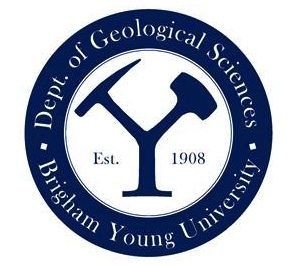 The trophic state of Utah Lake prior to European settlement
The proposed work:
Obtain 3 freeze cores
different lake environments—same story?
near established sondes
Establish a chronology for each
210Pb
d15N
Develop diatom biostratigraphy
trophic state
N metabolism
Diatom productivity thru time
Balance of emergent vegetations vs. algal biomass in sediment
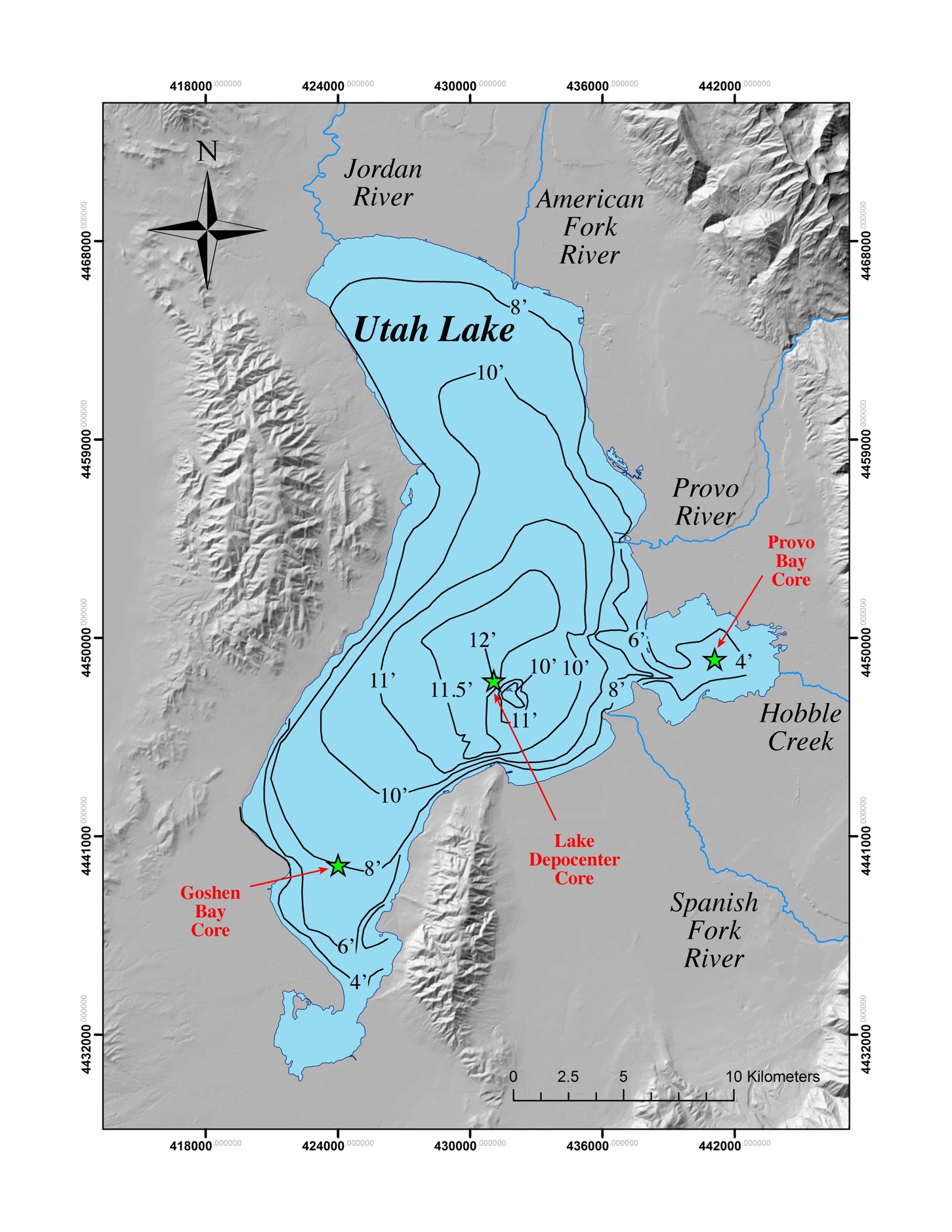 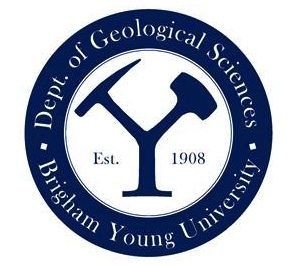 The trophic state of Utah Lake prior to European settlement
best possible preservation of primary stratigraphy & pore water
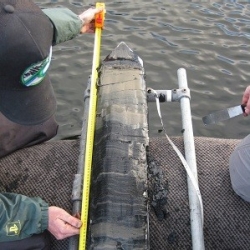 share material with Greg Carling—pore water/sediment P?
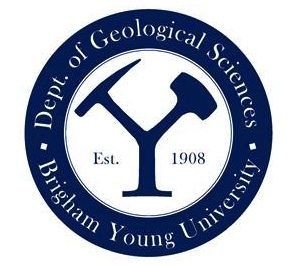 The trophic state of Utah Lake prior to European settlement
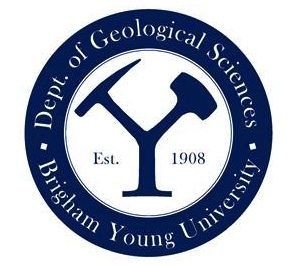 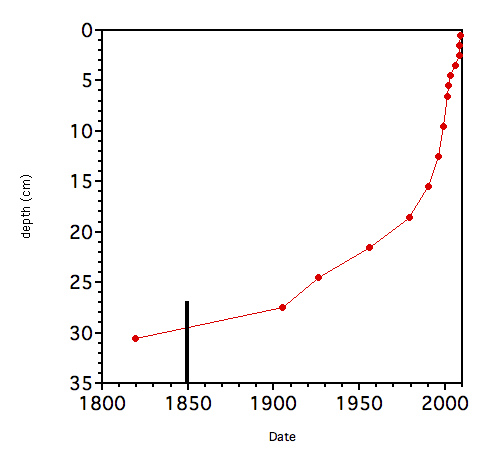 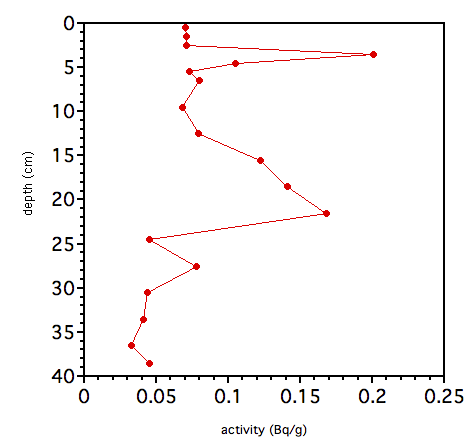 settlement
210Pb
The trophic state of Utah Lake prior to European settlement
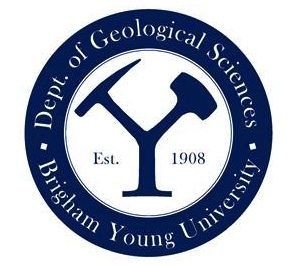 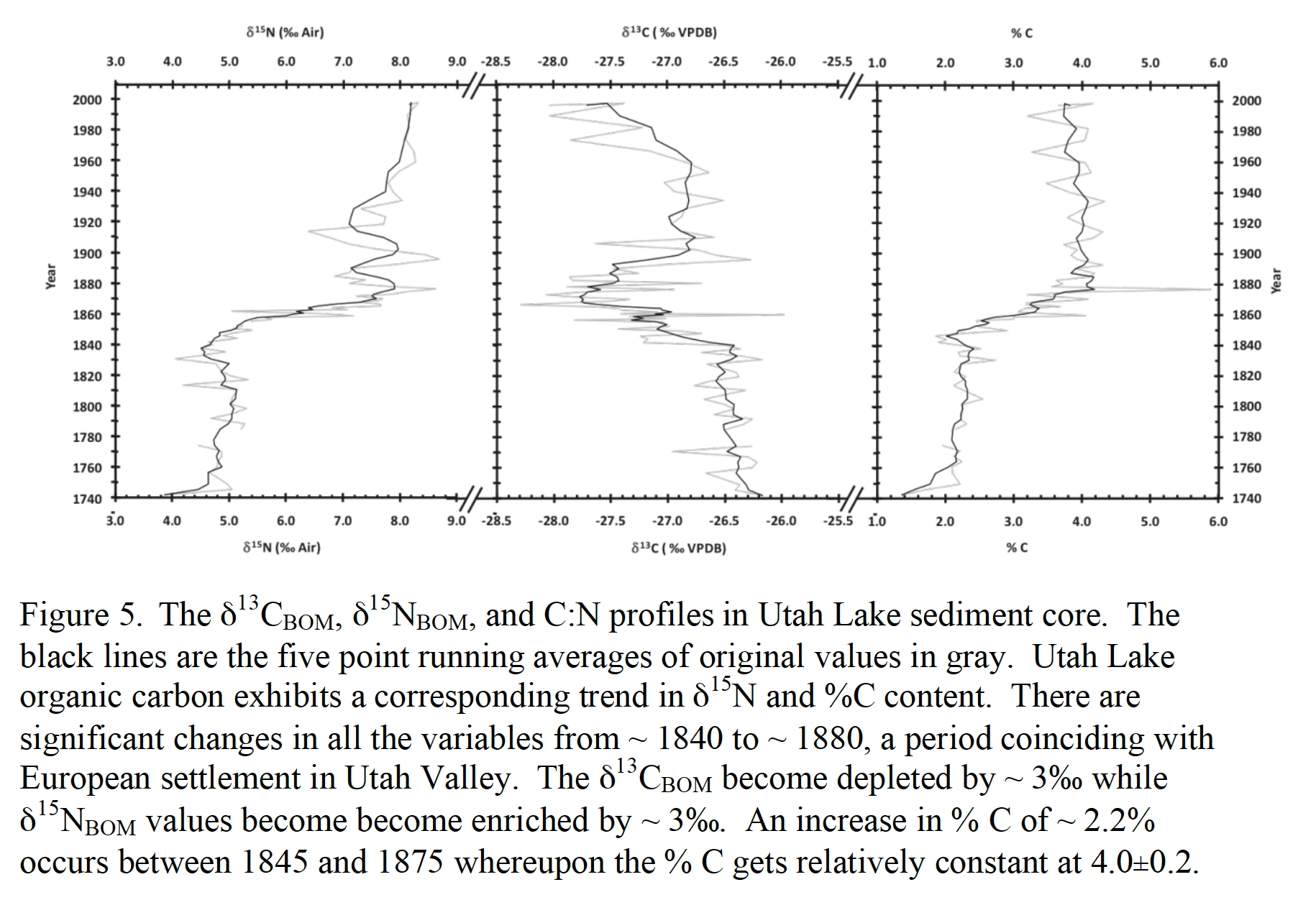 more BOM
N from settlement
stable isotopes act as a check on chronology
from 210Pb chronology
210Pb
The trophic state of Utah Lake prior to European settlement
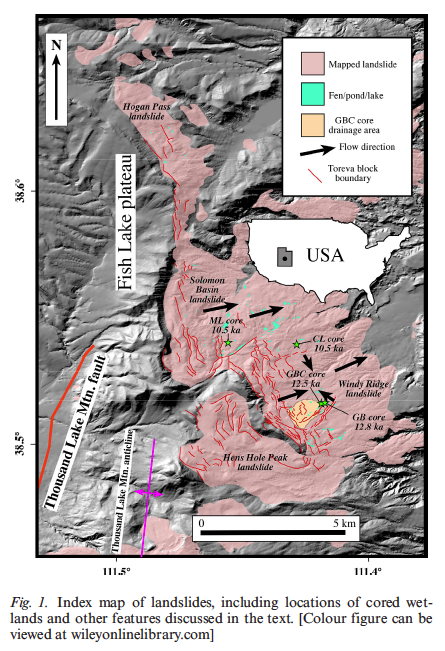 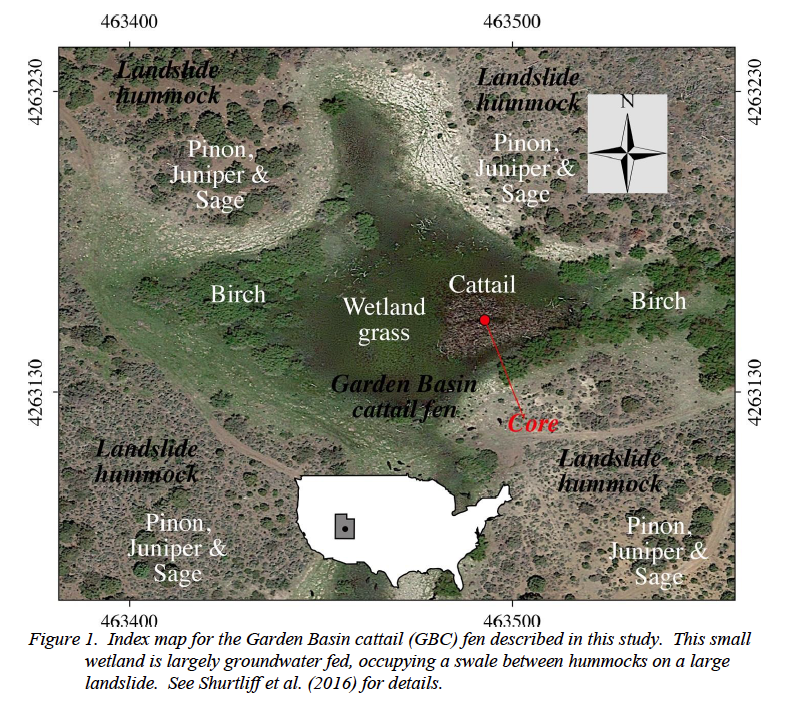 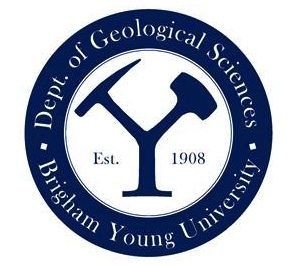 The trophic state of Utah Lake prior to European settlement
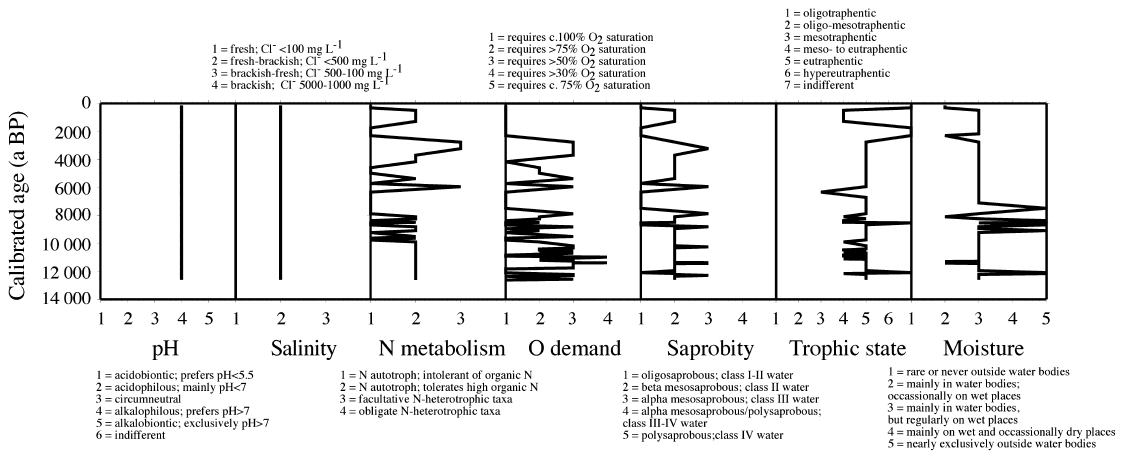 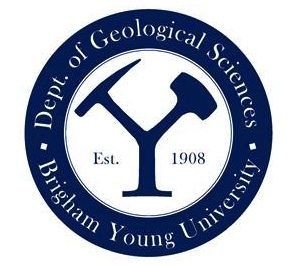 The trophic state of Utah Lake prior to European settlement
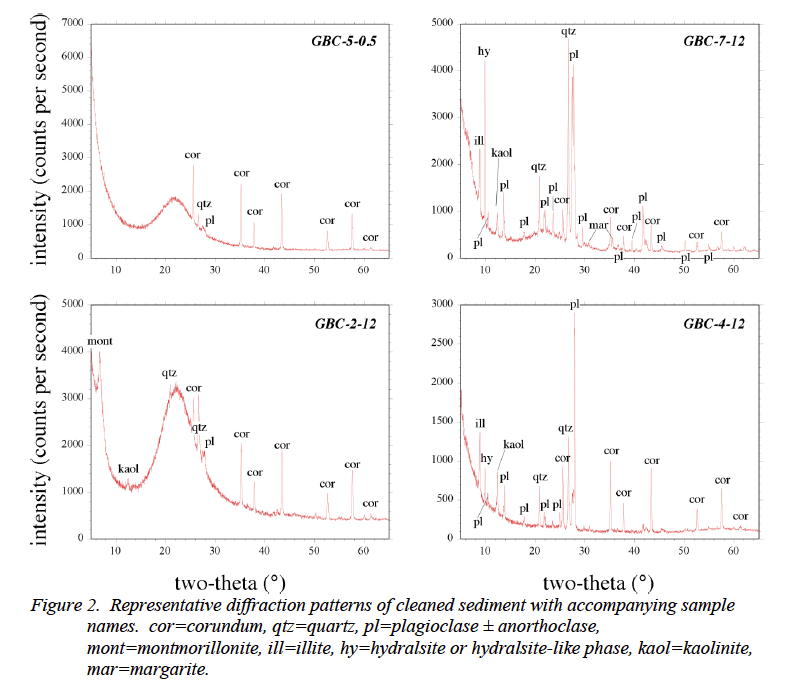 low-hanging fruit
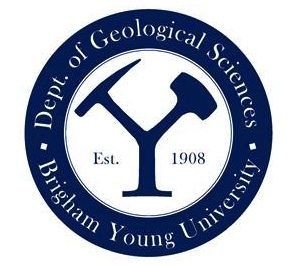 The trophic state of Utah Lake prior to European settlement
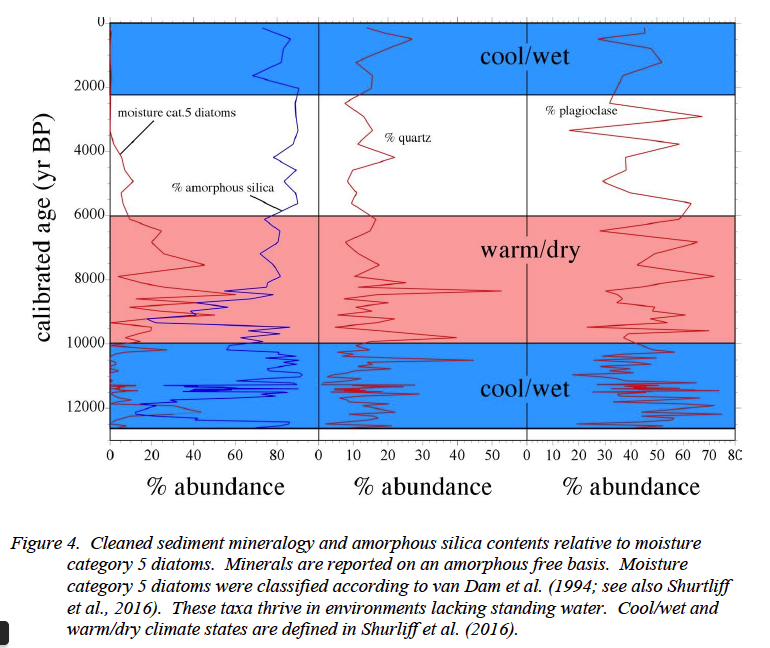 In the fen, diatom productivity was driven by water.  In Utah Lake it should be driven by nutrients
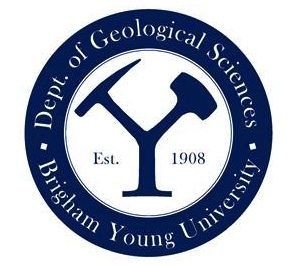 The trophic state of Utah Lake prior to European settlement
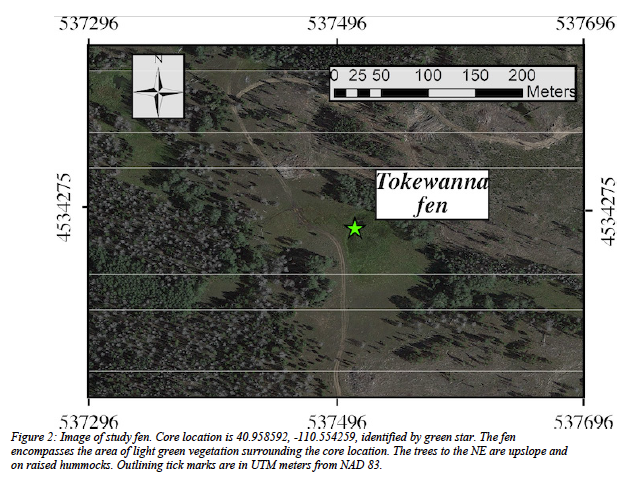 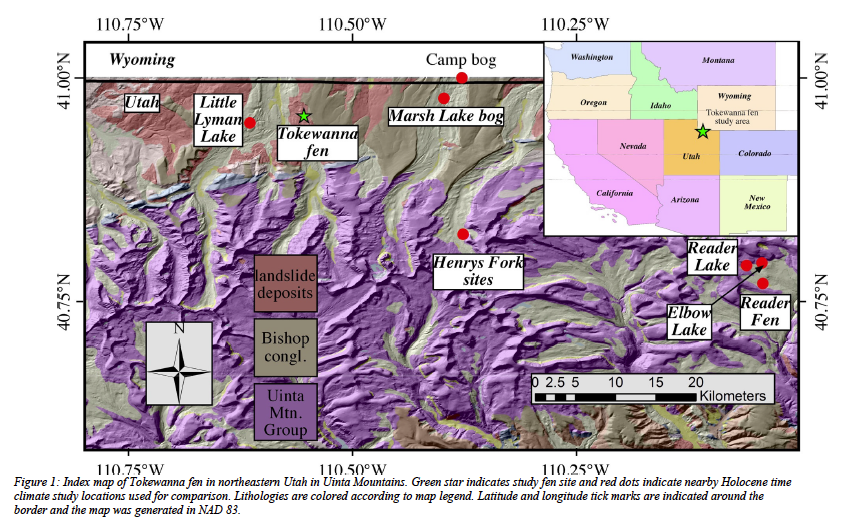 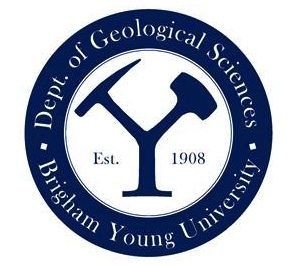 The trophic state of Utah Lake prior to European settlement
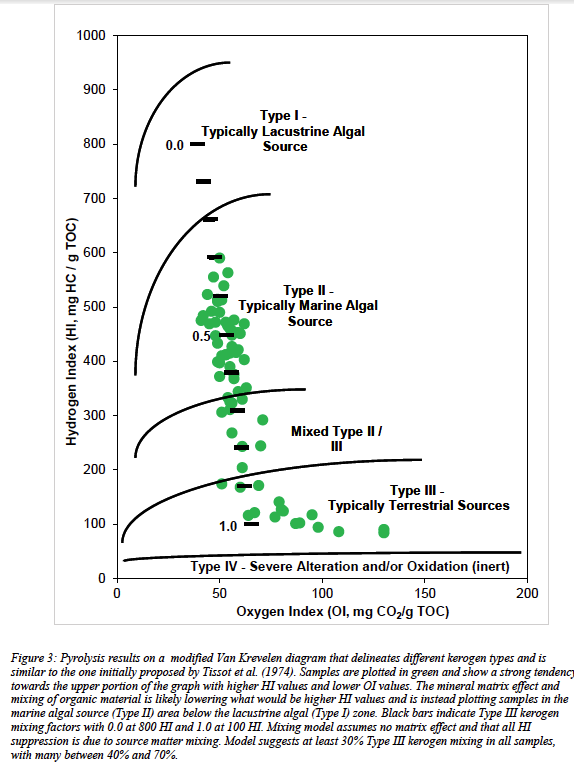 Pyrolysis method designed for oil/gas industry, RockEval detects OM from emergent vegetation versus algae

Should provide such a record from Provo Bay
Has the algal component increased since settlement?

Also provides TOC and TIC
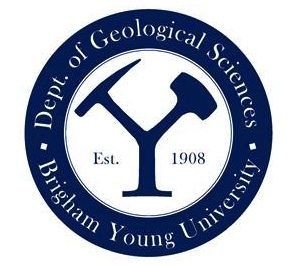 The trophic state of Utah Lake prior to European settlement
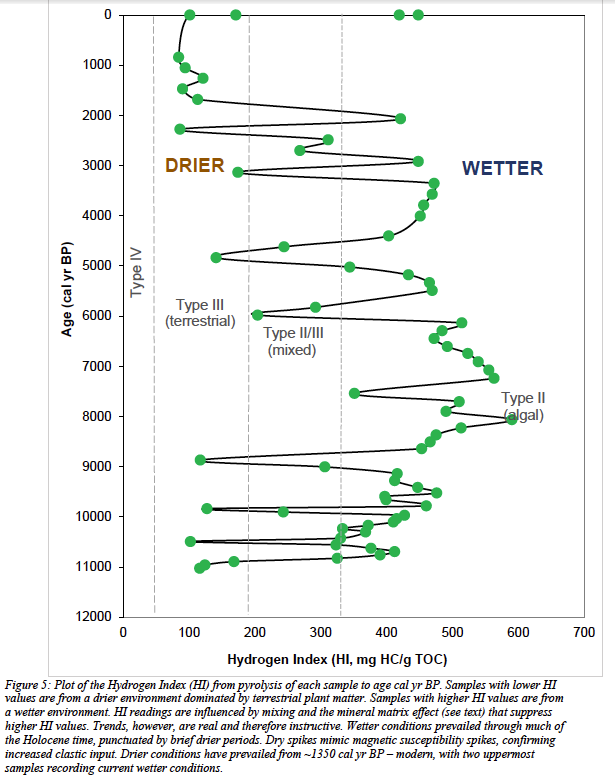 Pyrolysis method designed for oil/gas industry, RockEval detects OM from emergent vegetation versus algae

Should provide such a record from Provo Bay
Has the algal component increased since settlement?

Also provides TOC and TIC
emergent vegetation
more algae
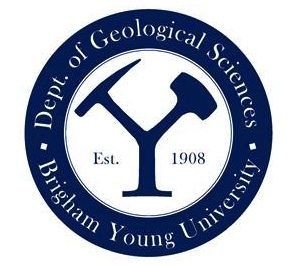 The trophic state of Utah Lake prior to European settlement
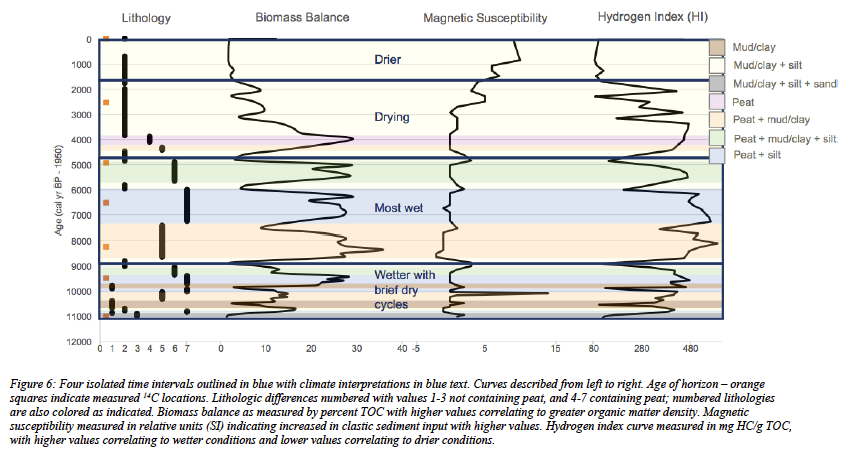 Total Organic Carbon
The trophic state of Utah Lake prior to European settlement
Summary:
Core in multiple locations to see if they tell the same story
co-locate with sondes
Establish a chronology
need to know “when”
Interrogate the diatoms to look for changes in trophic state through time
maximum possible improvement
incremental improvement
Look at diatom productivity through time
does productivity relate to settlement?
Look at the balance of emergent vegetation vs. algae in the organic fraction of sediment
does the algal fraction increase due to settlement?